组合逻辑
Step团队
与门电路
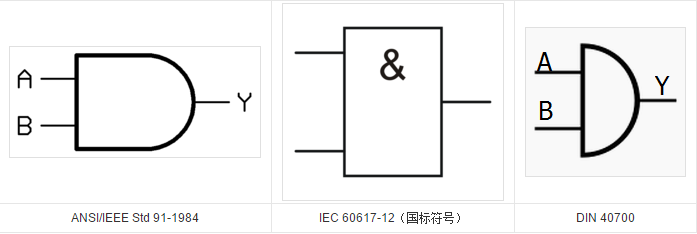 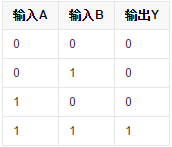 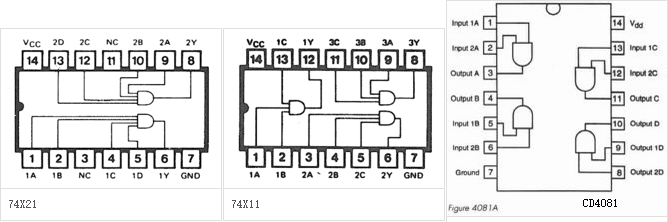 与门电路
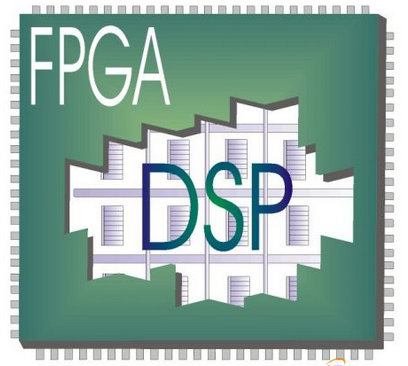 module and_gate ( key_a,key_b,and_gate_out ); 

input key_a;
input key_b; 
output and_gate_out ;

wire and_gate_out; 

assign and_gate_out = key_a & key_b; 

endmodule
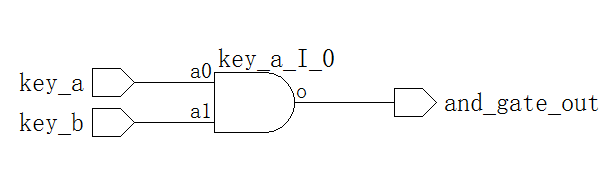 与门逻辑电路
FPGA设计流程
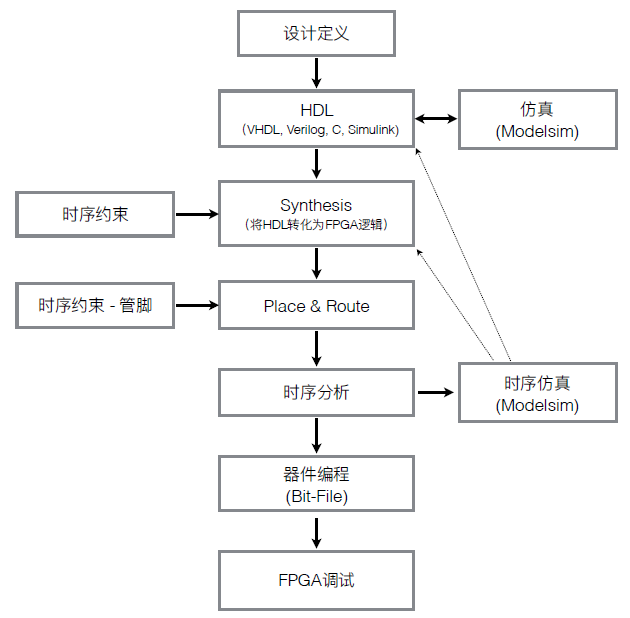 按照FPGA设计流程完成与门设计
3-8译码器
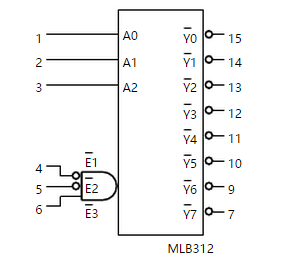 74HC138译码器

3位二进制加权地址输入（A0, A1和A2）

并当使能时

提供8个互斥的低有效输出（Y0至Y7）
3-8译码器
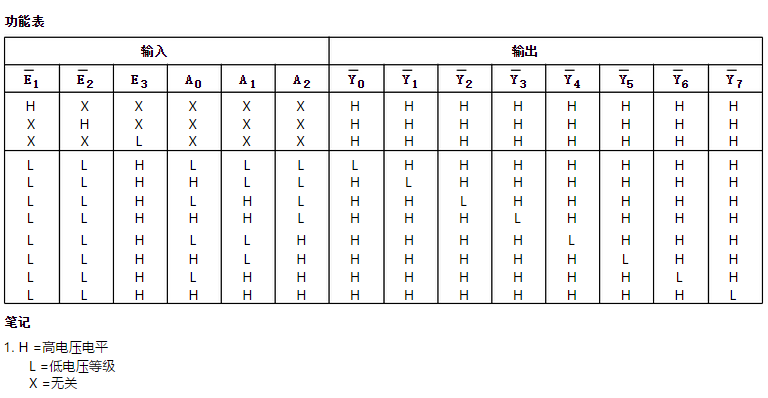 尝试用自己的语言描述38译码器芯片的硬件电路
3-8译码器
module Decode38 
(
input [2:0] A_in,   //3位地址输入
output reg [7:0] Y_out  //8位选择输出
);
always@(A_in) begin //当A_in发生变化时
    case (A_in)     //根据A_in的值选择执行
        3'b000: Y_out = 8'b11111110;
        3'b001: Y_out = 8'b11111101;
        3'b010: Y_out = 8'b11111011;
        3'b011: Y_out = 8'b11110111;
        3'b100: Y_out = 8'b11101111;
        3'b101: Y_out = 8'b11011111;
        3'b110: Y_out = 8'b10111111;
        3'b111: Y_out = 8'b01111111;
        default:Y_out = 8'b11111111;
    endcase
end
endmodule
数码管
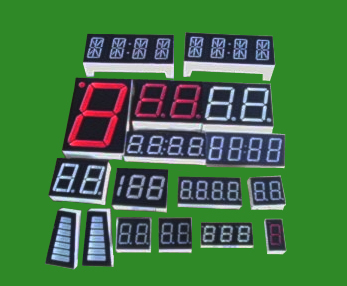 数码管

半导体发光器件，基本单元是发光二极管；

价格便宜，使用简单；

主要用来显示时间、日期、温度等数字或较为固定的显示，

家电领域应用极为广泛，如显示屏、空调、热水器、冰箱等等。
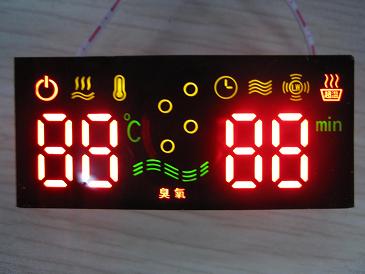 数码管
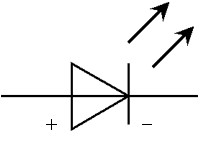 发光二极管简称LED，是半导体二极管的一种，把电能转化成光能


单向导电性：右图中标有+号的为正极，标有-号的为负极，只有正向偏置时（正极电势高于负极电势），电流流过，LED点亮
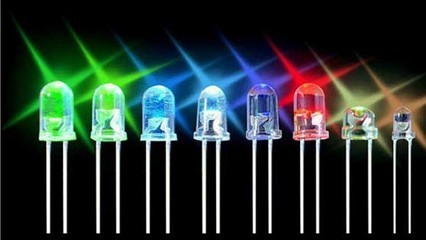 数码管
数码管由 8个LED灯（ a、b、c、d、e、f、g和dp）组成，控制每个LED的点亮或熄灭实现数字显示。通常数码管分为共阳极数码管和共阴极数码管，结构如下图所示：
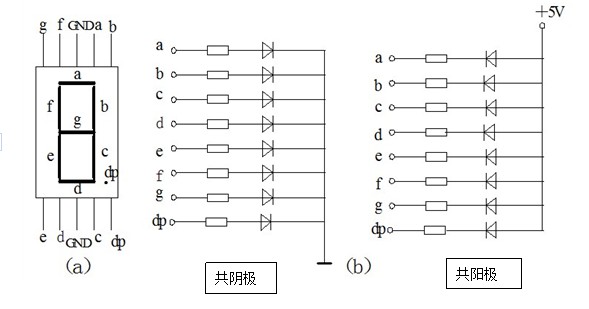 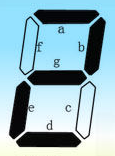 数码管
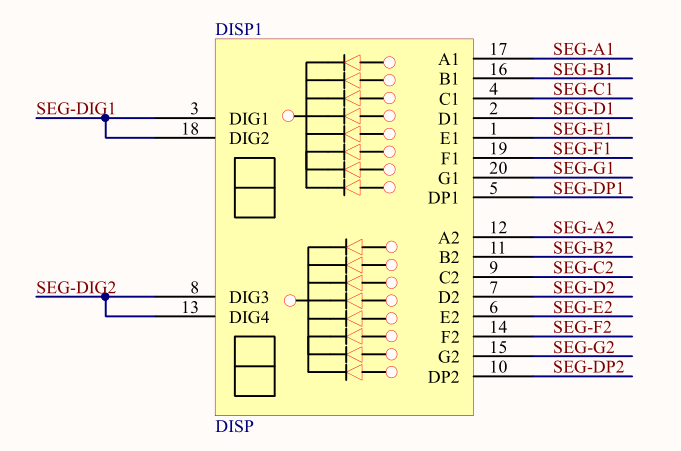 任务
练习： 完成数码管显示驱动，通过拨码开关控制数码管实现0到F的显示

作业：

查资料了解算数逻辑单元（ALU）的工作原理

2.  设计一个8位的算数逻辑单元（ALU），实现如下运算
    加法运算
    减法运算
    左移运算
    右移运算
    按位与运算
    按位或运算
    按位取反运算
    按位异或运算

3.  通过功能仿真验证算数逻辑单元（ALU）的功能